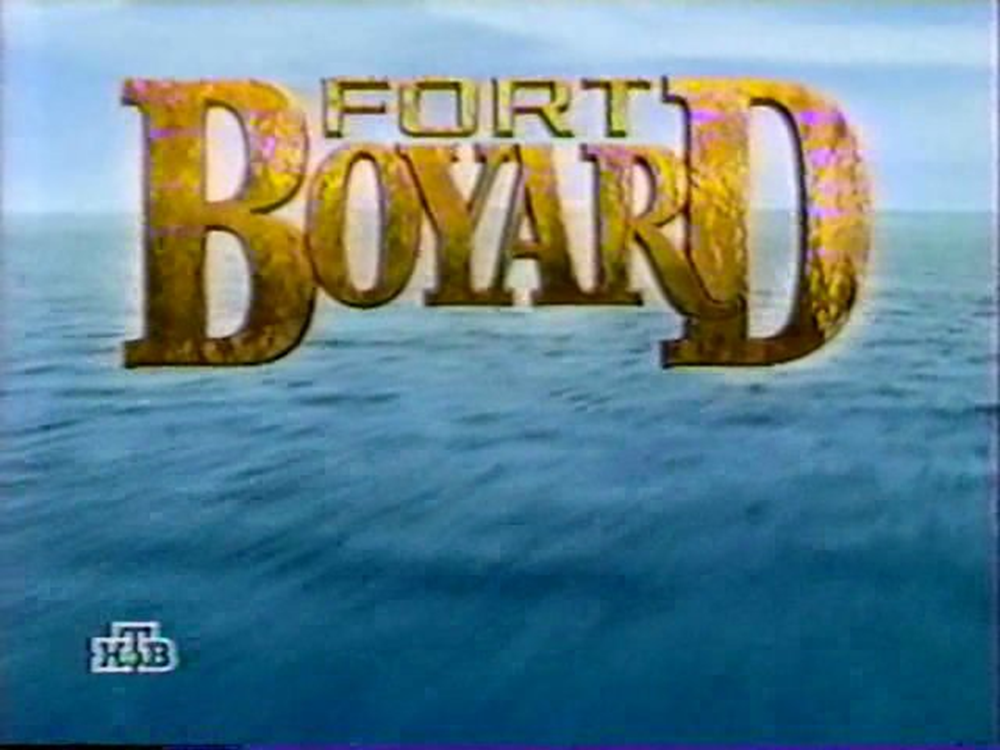 ВИКТОРИНА  ЗНАТОКОВ  ГЕОГРАФИИ
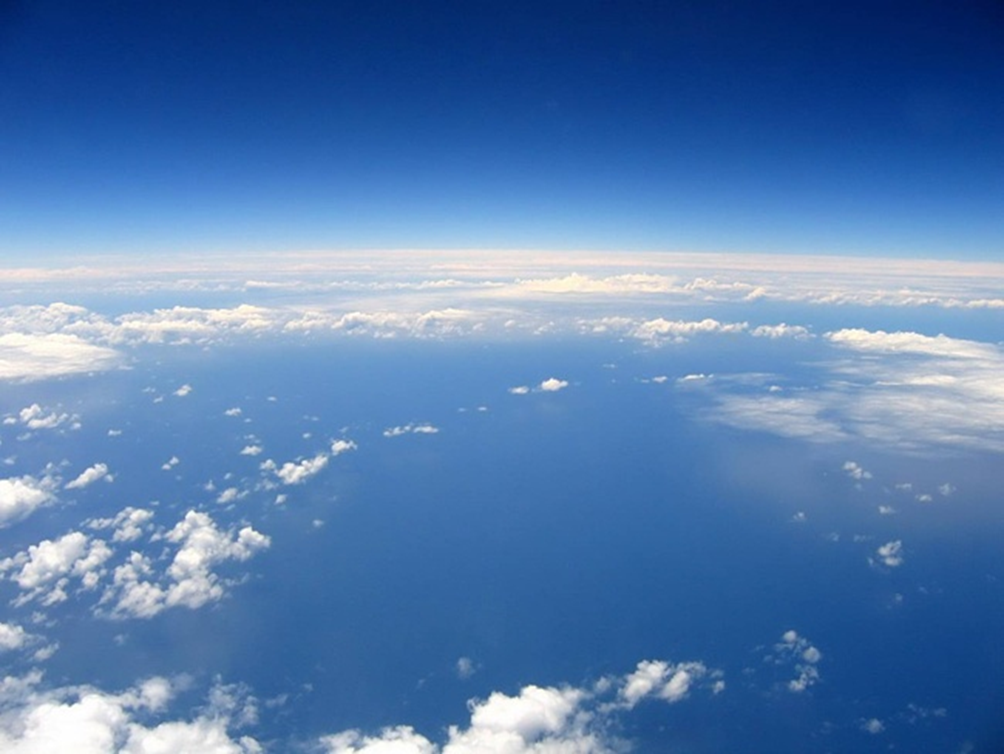 ПЕРВЫЙ  КОНКУРС:
   «РАЗМИНКА»
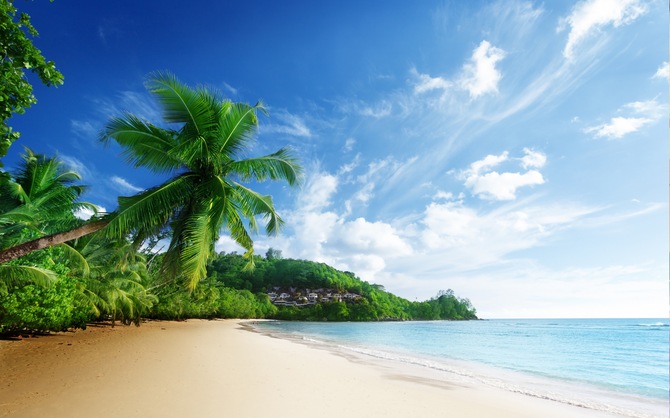 ВТОРОЙ  КОНКУРС:
ЧТО ЭТО
  ИЛИ  ГДЕ?»
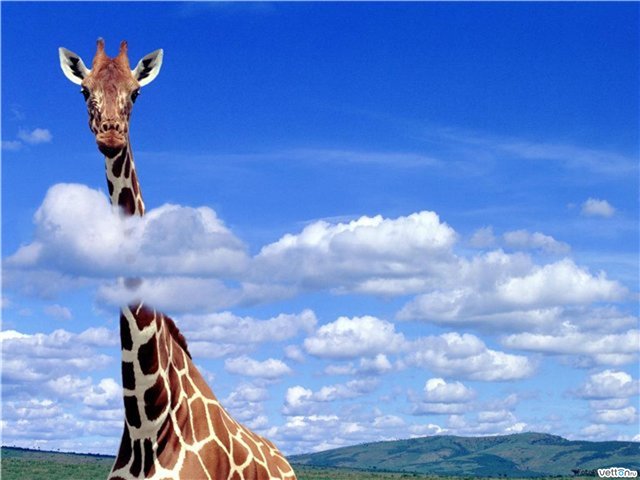 ТРЕТИЙ  КОНКУРС:

«ОТВЕТ  ИЩИТЕ 
 В  ВОПРОСЕ»
Где вьюга не завывает? 
Кто попортил ночью виноградник?
В какую речку уронила Таня мячик?  
В каком направлении ждет волка западня?
Из какого города вызвали гримера?
Где вьЮГа не завывает? 
Кто попортил ночью виноГРАДник?
В какую речку уроНИЛа Таня мячик?  
В каком направлении ждет волка ЗАПАДня?
Из какого города вызвали гРИМера?
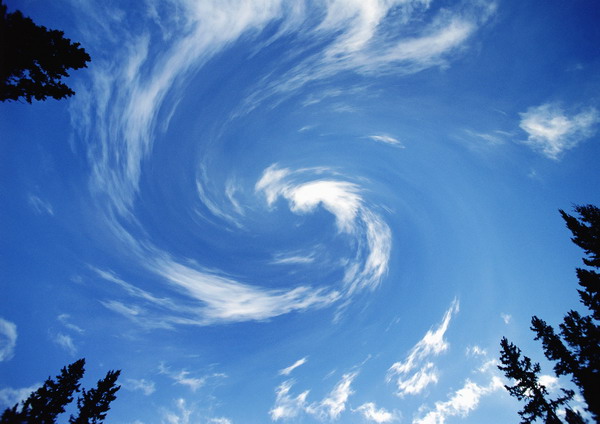 ЧЕТВЕРТЫЙ  КОНКУРС:
«ГОНКА  ЗА  ЛИДЕРОМ»
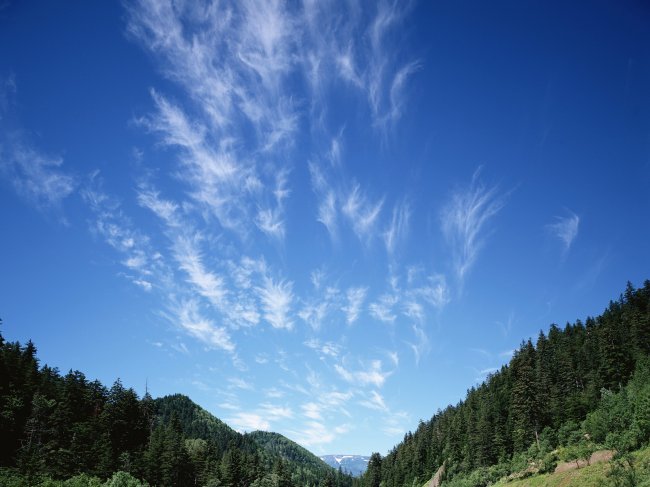 ПЯТЫЙ  КОНКУРС:

«ЗАГАДКА  СТАРЦА  ФУРА»
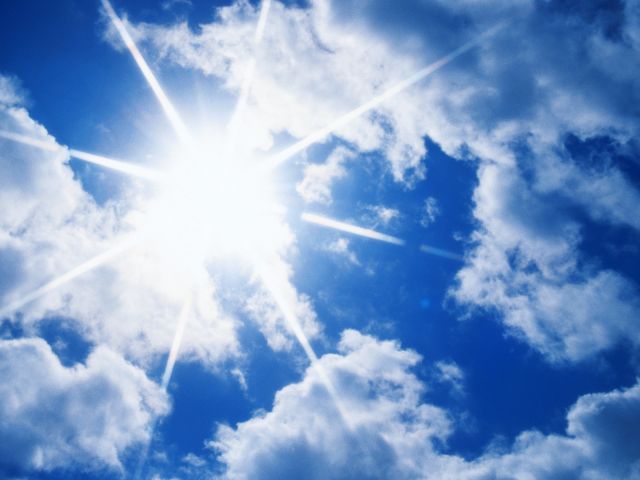 ШЕСТОЙ  КОНКУРС:

«ВЕСЕЛАЯ  ПЕРЕМЕНКА»
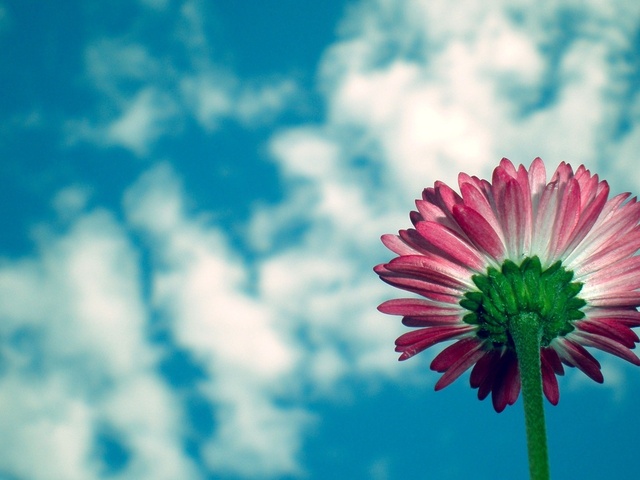 СЕДЬМОЙ  КОНКУРС:
«ГЕОГРАФИЧЕСКИЕ  ШАРАДЫ»
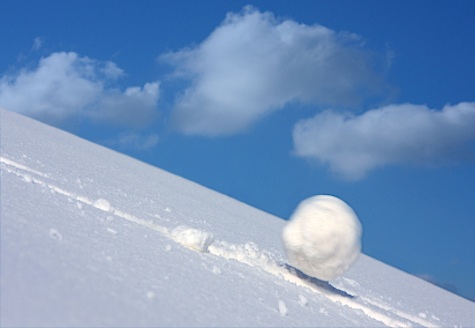 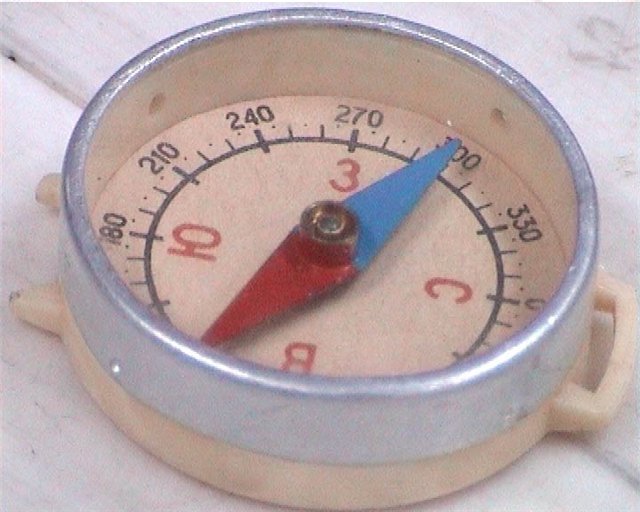 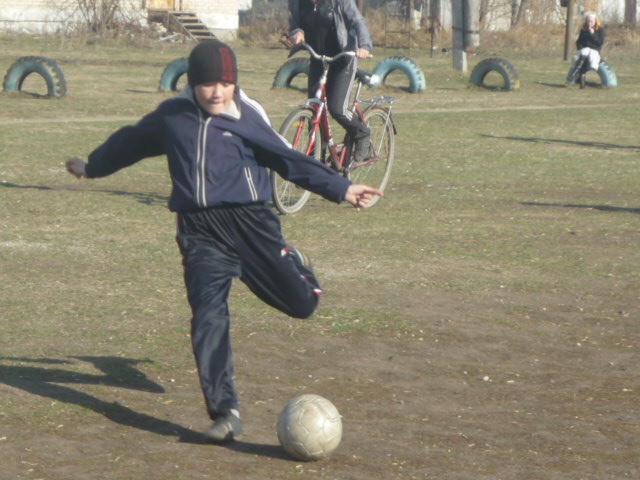 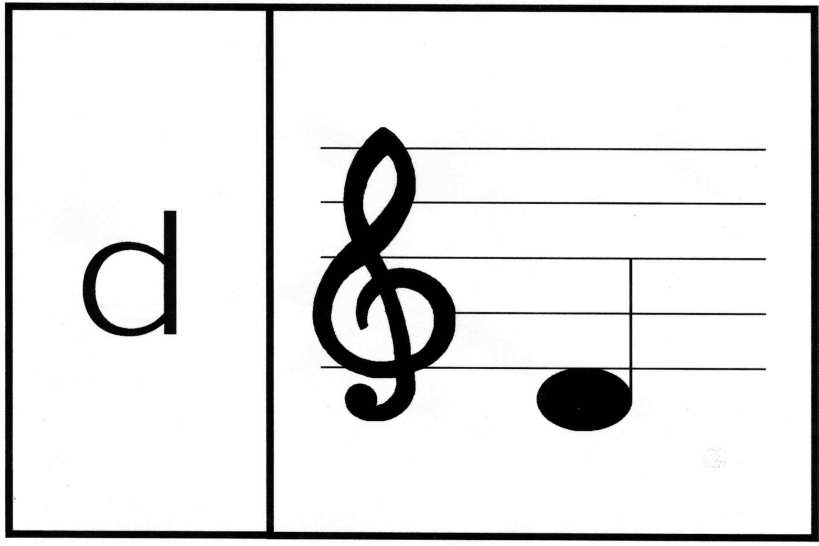 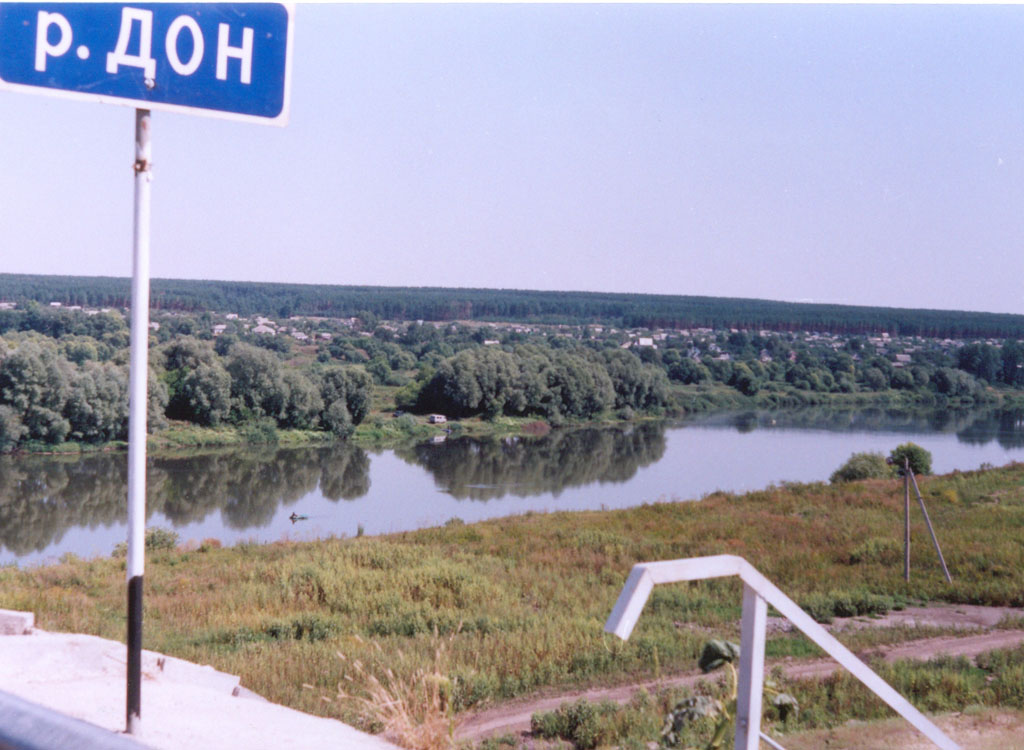 +  Н
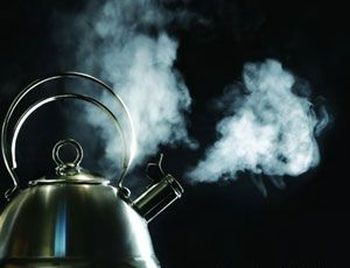 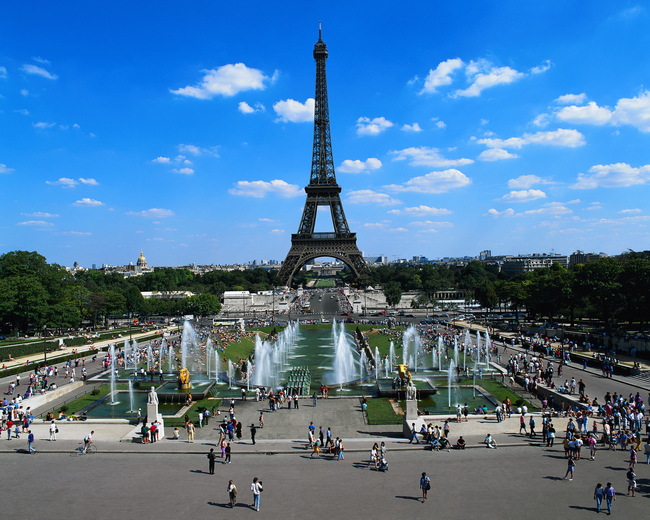 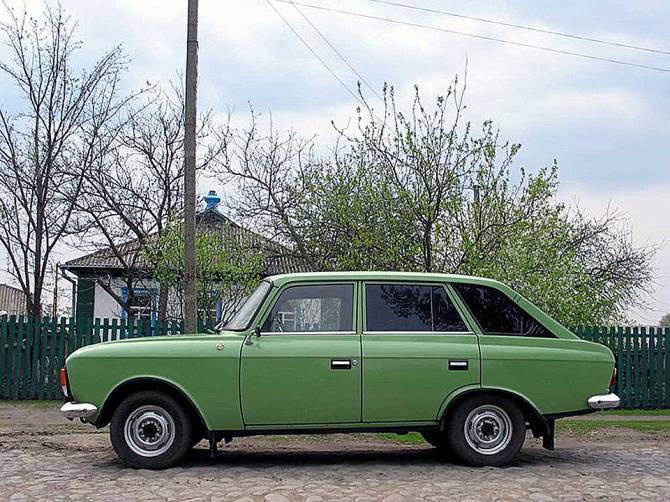 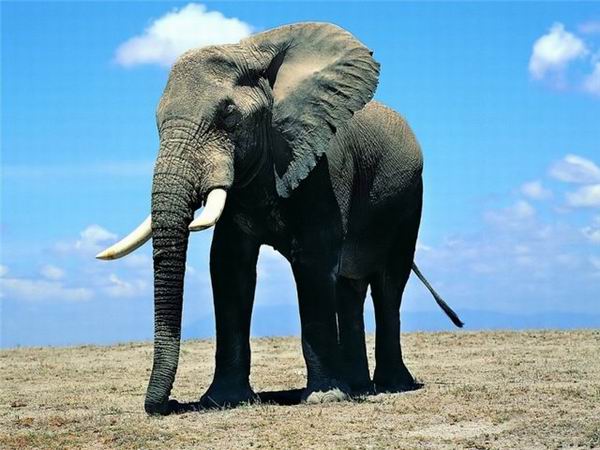 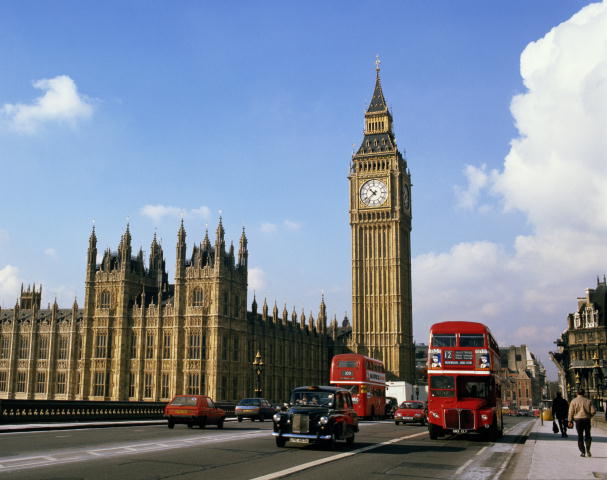 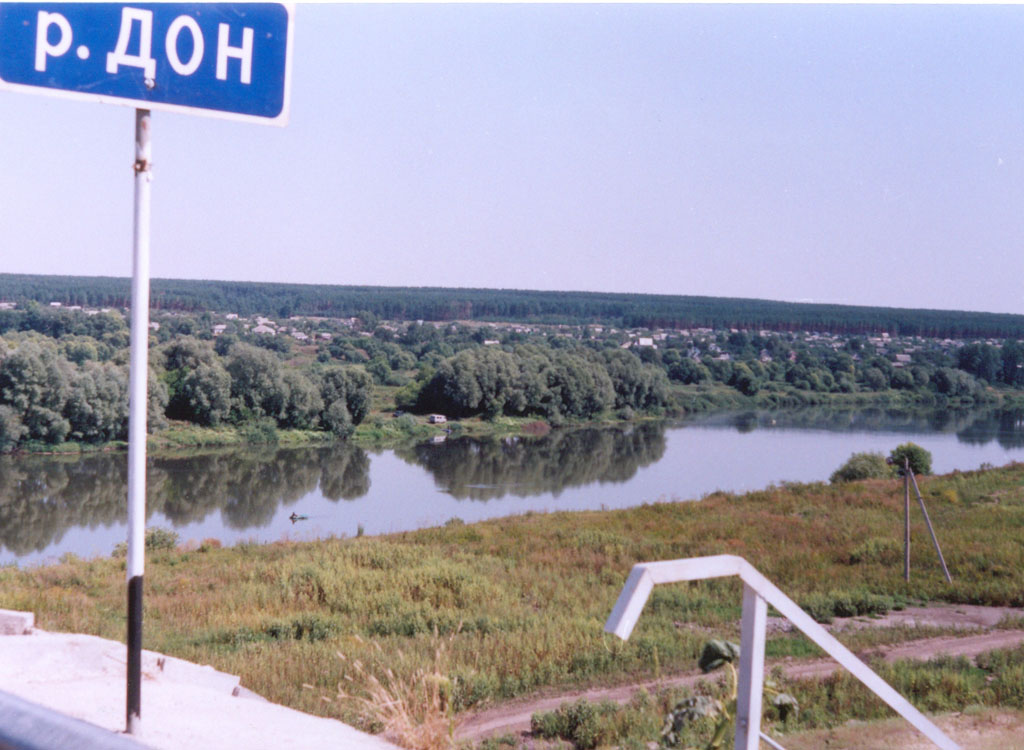 -  С
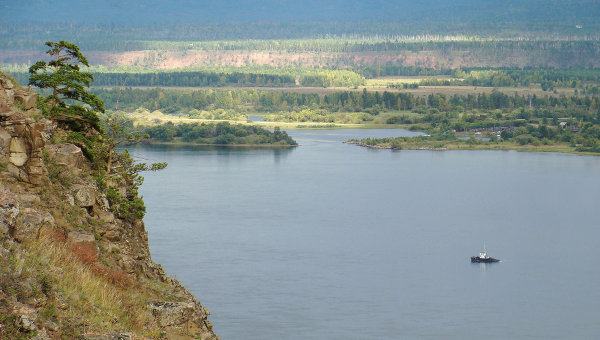 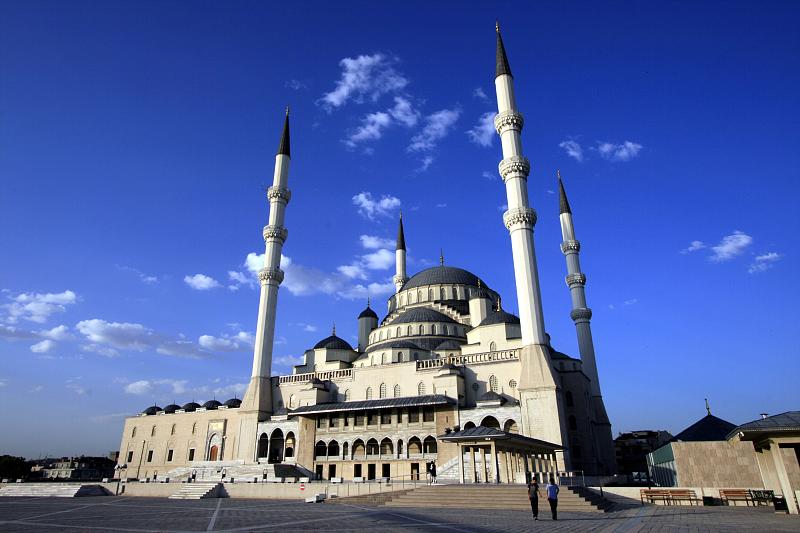 ВМЕСТО
 «К»   «Г»
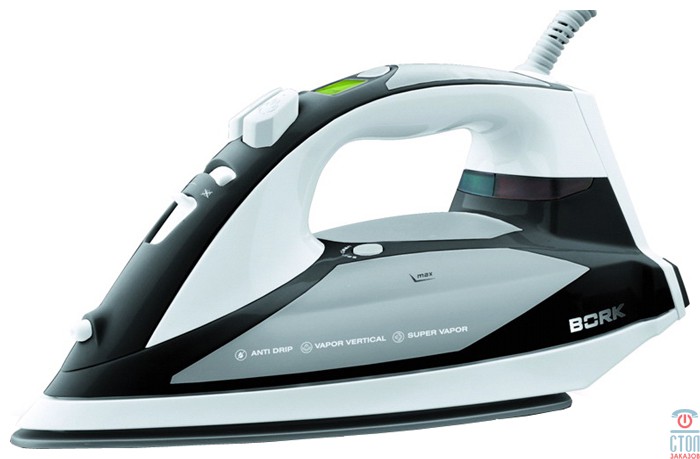 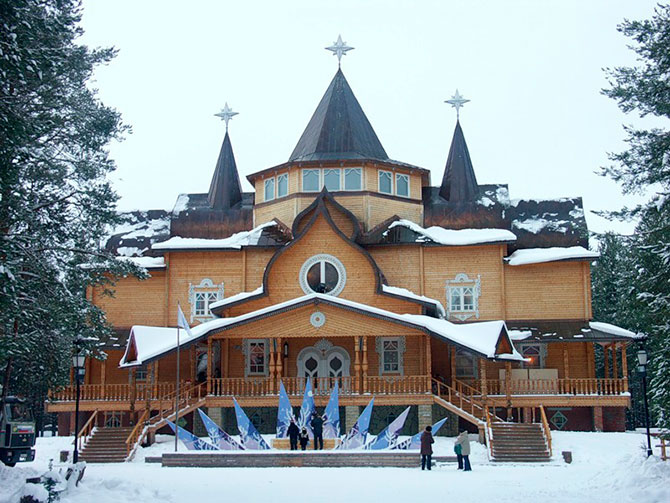 -  С
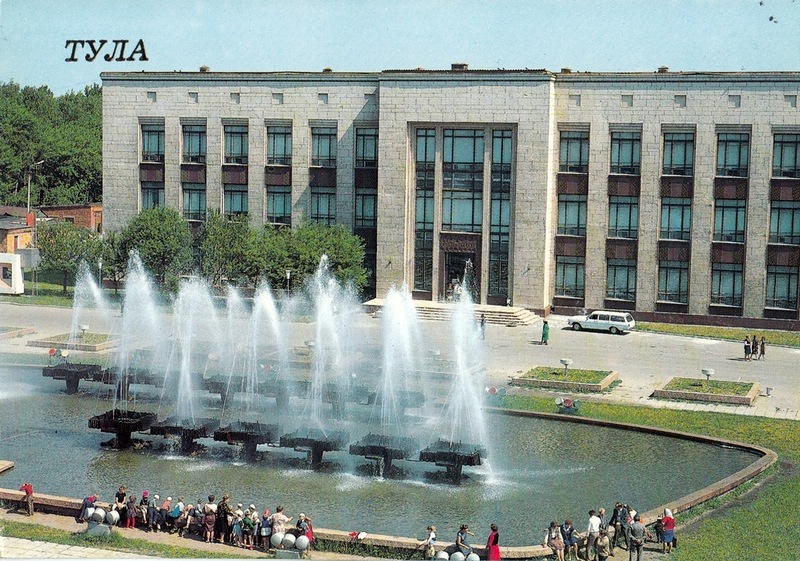 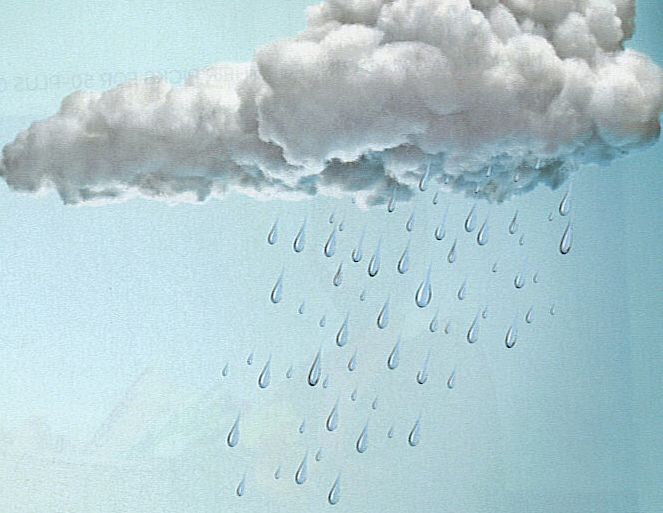 ВМЕСТО  «Ч»
«Л»
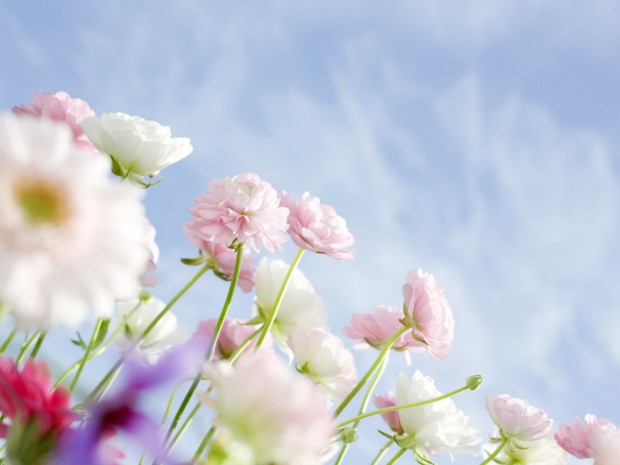 ВОСЬМОЙ  КОНКУРС:

«ИНСТРУМЕНТАРИЙ  ГЕОГРАФА»
Варьпобрлгегнпкомпасгнрпщжрлвдобарометршгппшгмптьтфлюгеритмлолодлодооллотермометрнраплгордлждюьткартаимститьбьююрь.
Варьпобрлгегнпкомпасгнрпщжрлвдобарометршгппшгмптьтфлюгеритмлолодлодооллотермометрнраплгордлждюьткартаимститьбьююсь.
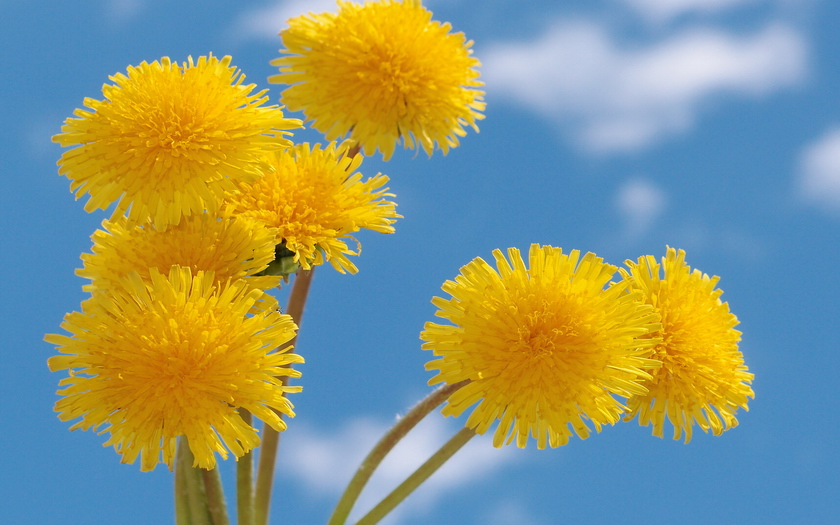 ДЕВЯТЫЙ  КОНКУРС:

«ВЕСЕЛЫЕ  СТИХИ  НА  ВНИМАНИЕ»
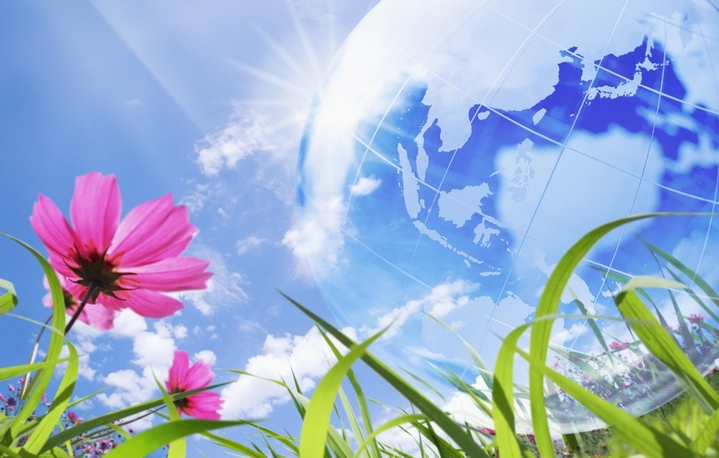 ДЕСЯТЫЙ  КОНКУРС
«ГЕОГРАФИЧЕСКАЯ  МОЗАИКА»
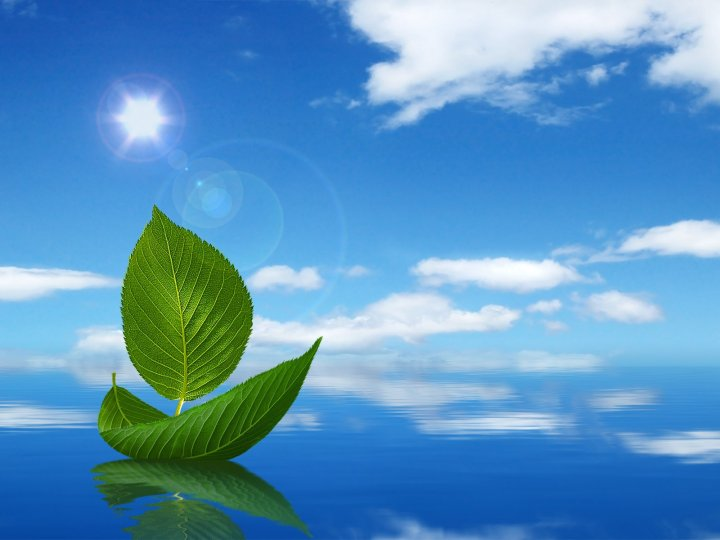 ОДИННАДЦАТЫЙ  КОНКУРС

«ПРАВДА  -  НЕПРАВДА»
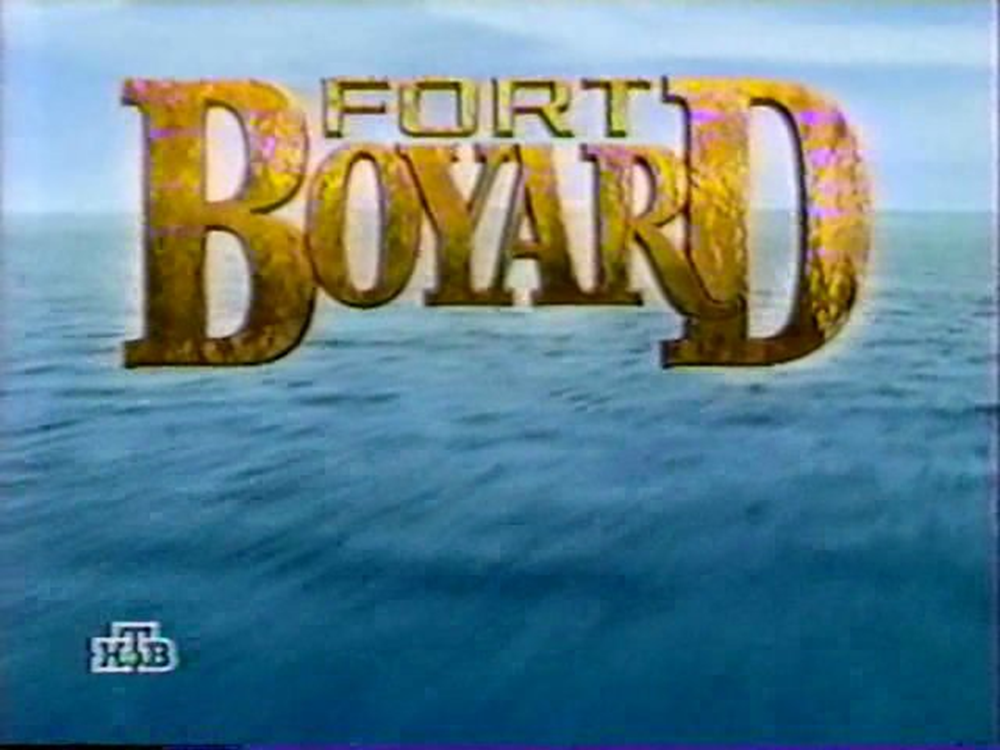 БЛАГОДАРИТ  КОМАНДЫ  ЗА  УЧАСТИЕ  В  ВИКТОРИНЕ!
ПОБЕДИТЕЛЕЙ  ЖДЕТ  ПРИЗ!
ДО  НОВЫХ  ВСТРЕЧ!!!